Spring 2020 Awards
Media Arts Department
BEST SCREENPLAY
MEAT CUTE
MEGAN MILO
Honorable mention
INFINITY PLUS ONE
AZAD AZIZYAN
Honorable mention
LA FILLE
AMANDA FARIES
3rd place
SPARKS FLY
CYNTHIA HERNANDEZ
2nd place
First place
W.A.S.P.
RACHEL REPSHAS
BesT PAGE DESIGN
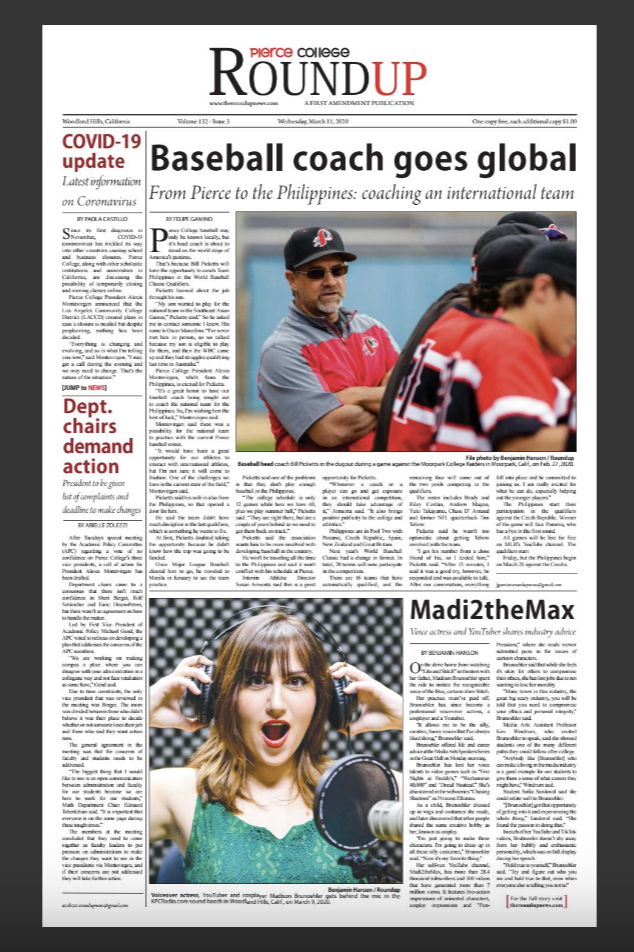 ISSUE 3 PAGE ONE
Katya castillo
Honorable mEntion
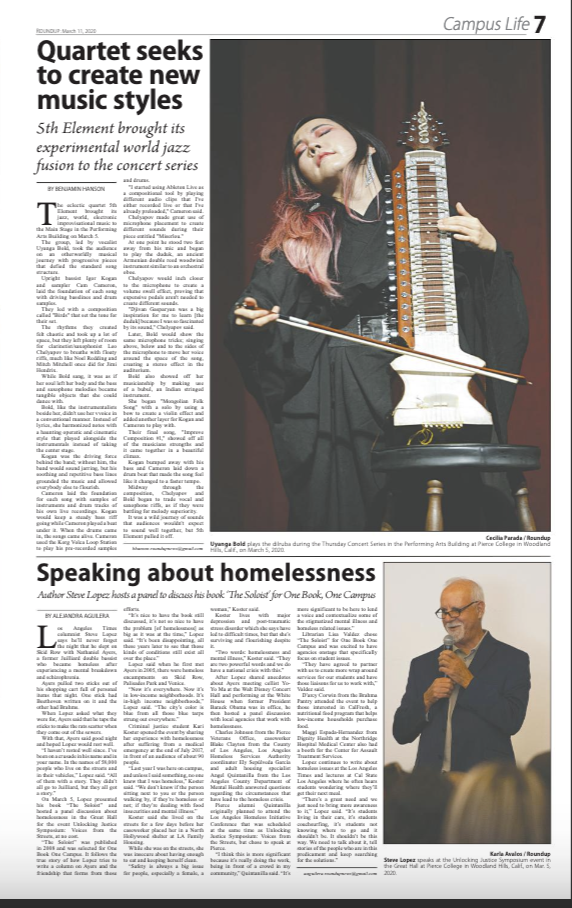 ISSUE 3, PAGE 7
Angelica lopez
3rd place
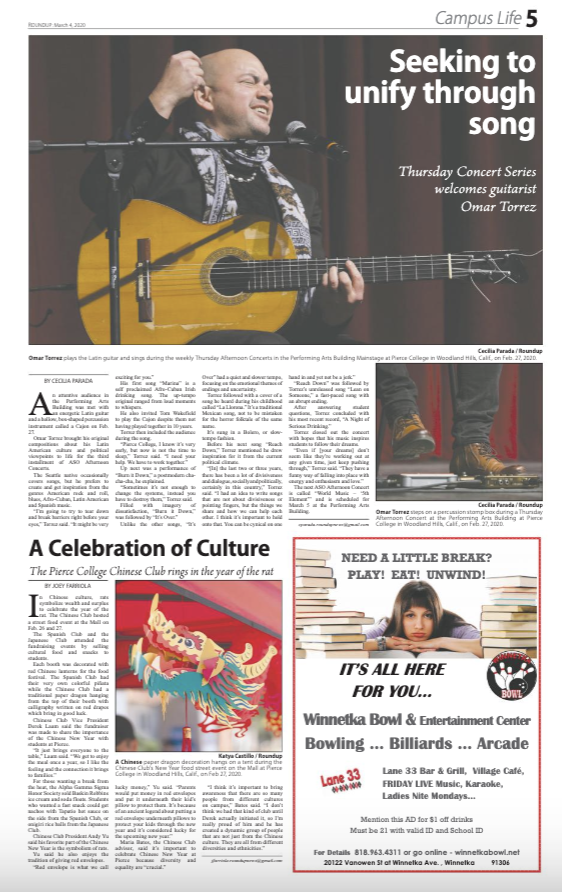 ISSUE 2, PAGE 5
Angelica lopez
2nd place
First place
KATYA CASTILLO
ISSUE 4, PAGE 1
Best editorial
THE IMPORTANCE OF VOTER TURNOUT
Honorable mEntion
MOVE ALL DEADLINES TO THE END OF A SEMESTER
3rd place
STUDENT ZOOM time
2nd place
First place
WEEKLY CLASS WEBINAR
Best Feature/L.A. LIfe
Rain or shine or pandemic
by Katya Castillo
Honorable mEntion
Bringing magic into the classroom 
by Joey Fariola
Honorable mention
Pierce students balance being essential workers
By Shehreen Karim
3rd place
Pierce student wins scholarship
 by Katya Castillo
2nd place
First place
Speaking Out for Homelessness 
By Alejandra Aguilera
Opinion
Bittersweet farewell
By Giselle Ormeno
3rd place
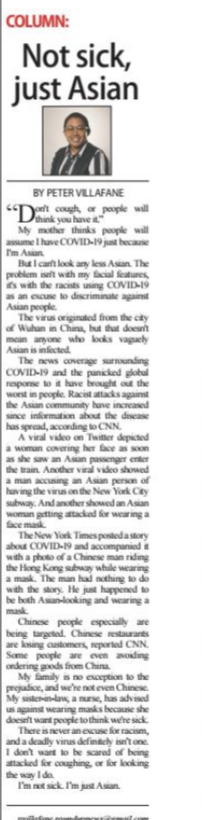 Not Sick, just Asian
 by Peter villafane
2nd place
First place
Definition Doesn’t Determine Validity
By Paola Castillo
Best Feature/L.A. LIfe Photo
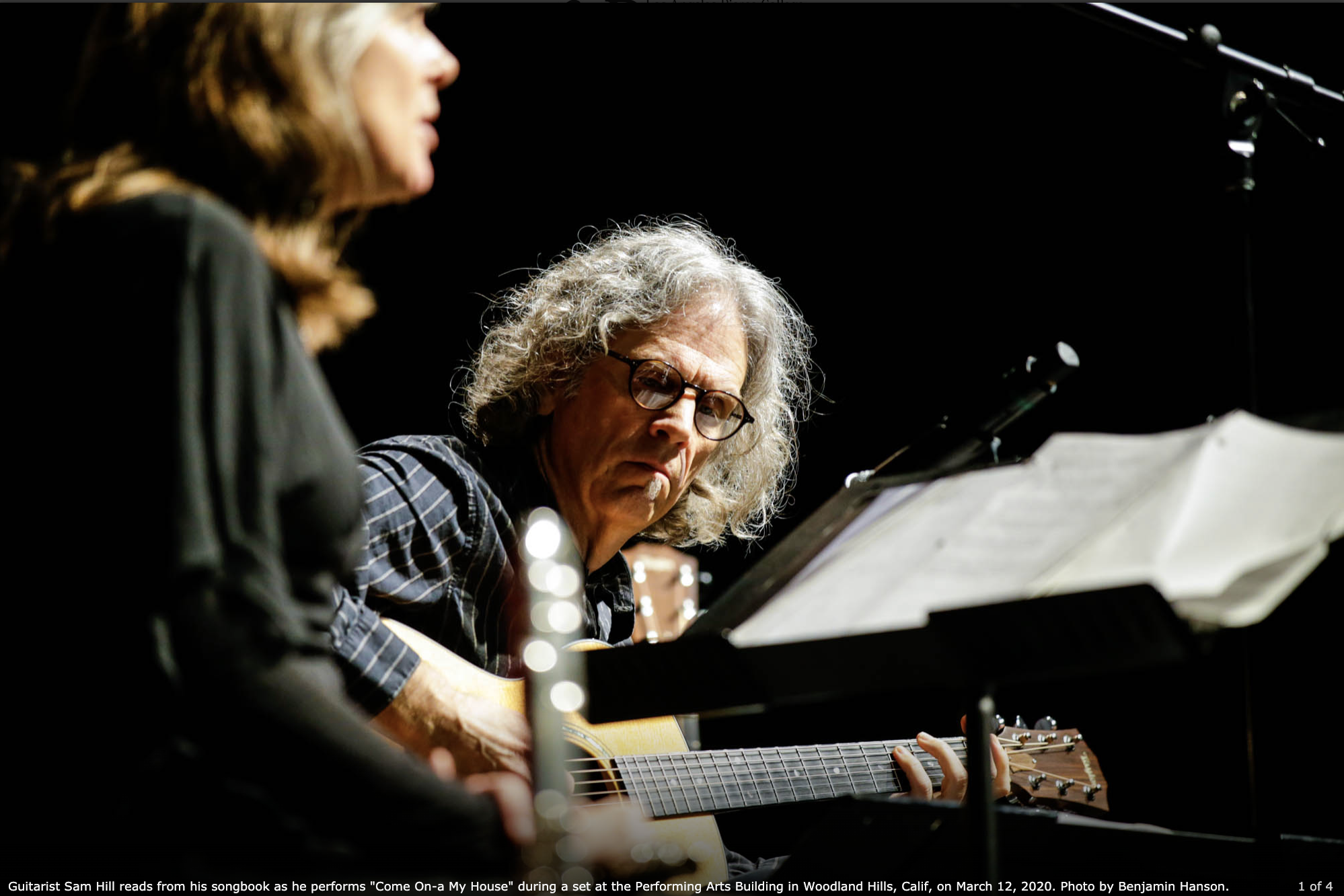 Duo closes out 
Thursday concert series
Ben Hanson
Honorable mention
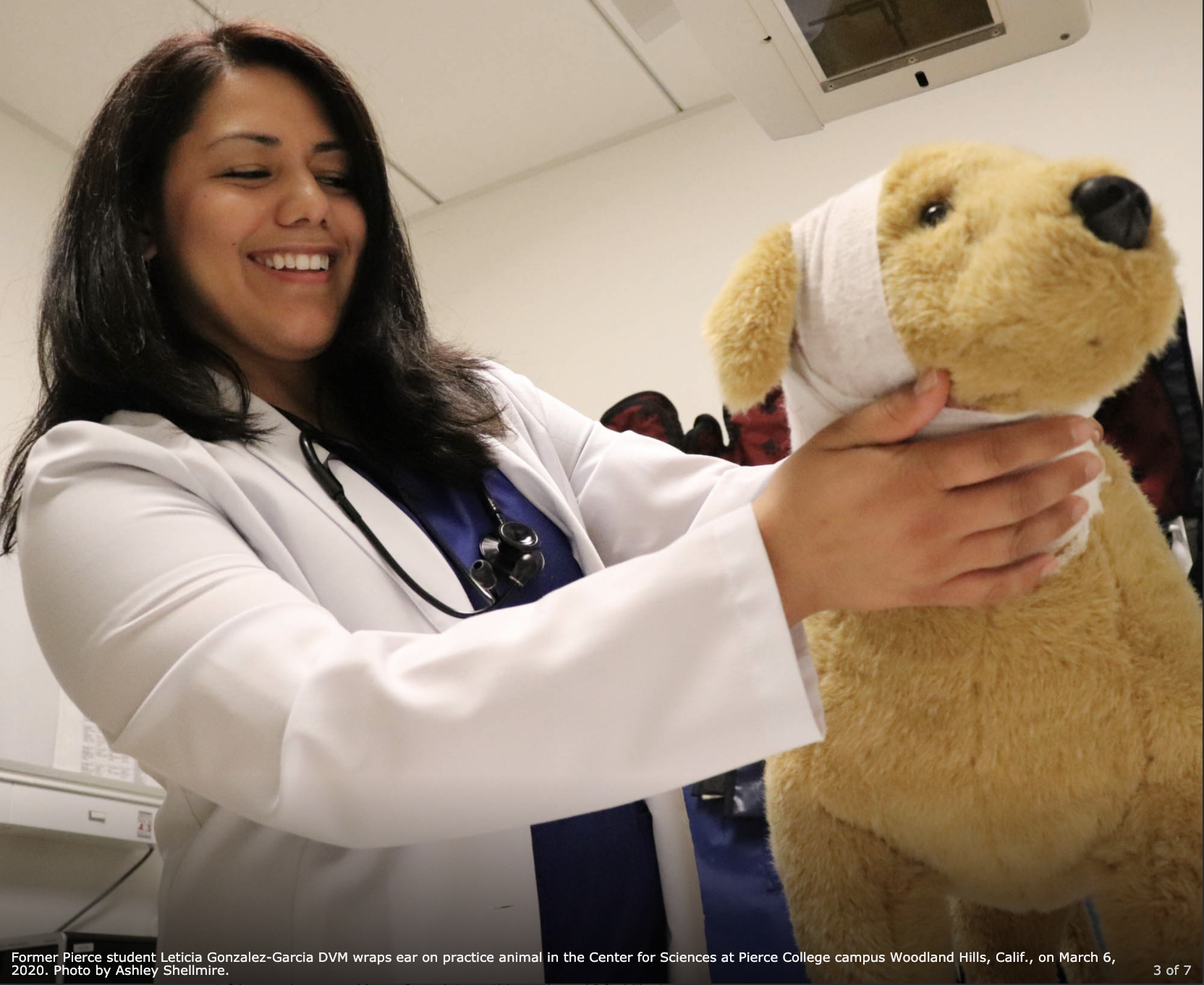 Her love for giving back as a pierce college alumna
by Ashley Shellmire
Honorable mention
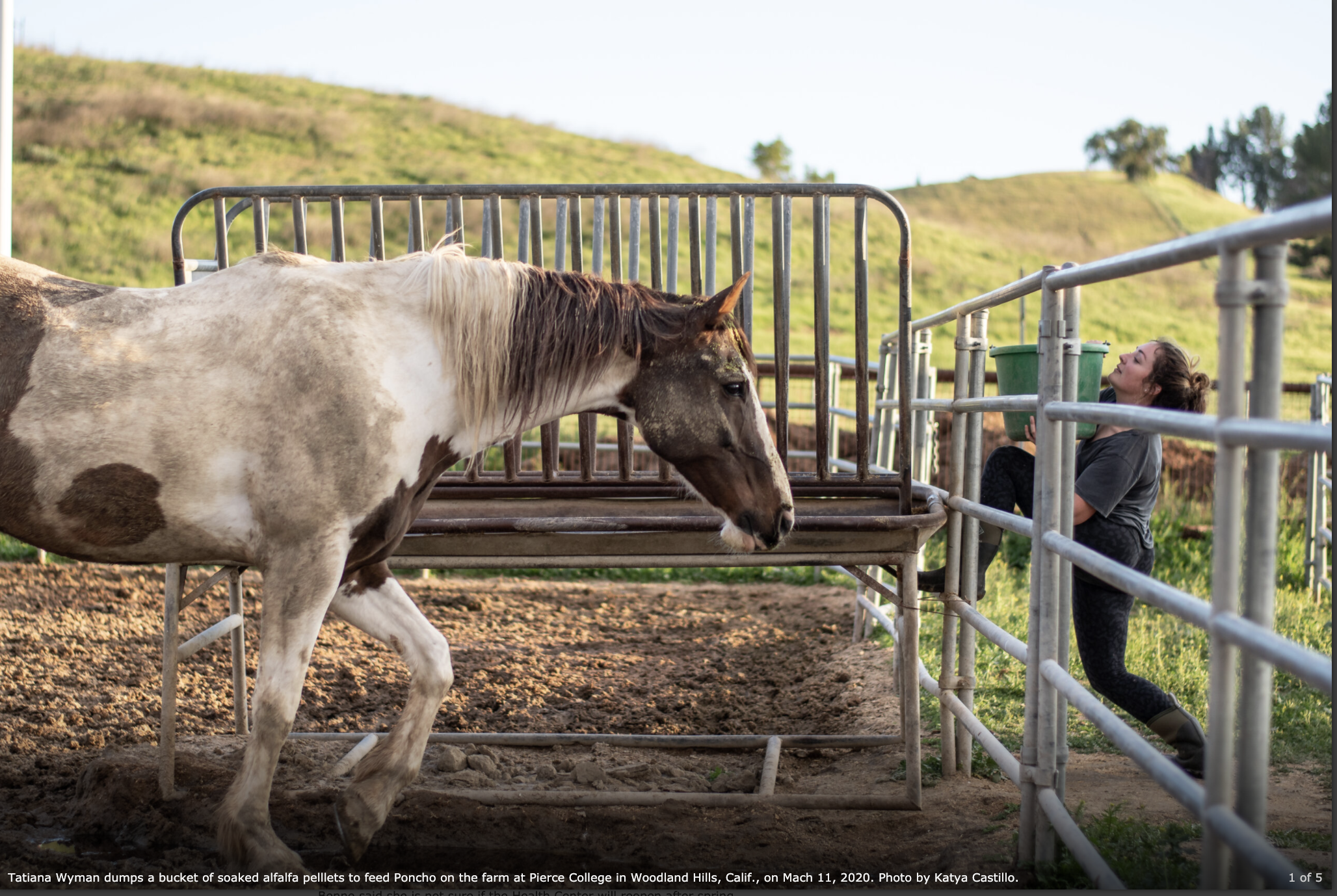 Parts of pierce still operational
By Katya castillo
3rd place
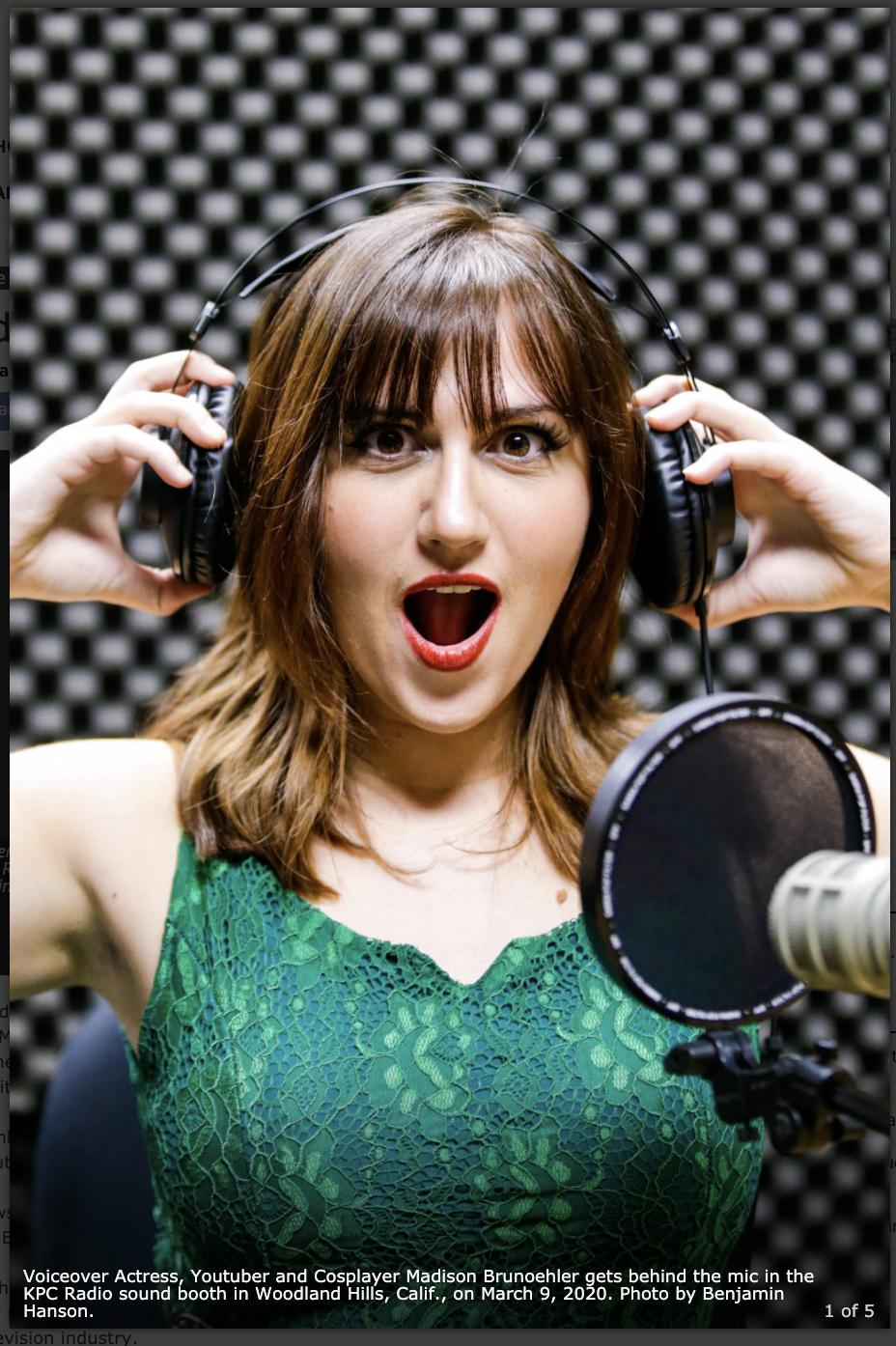 Madi to the Max
 by Ben Hanson
2nd place
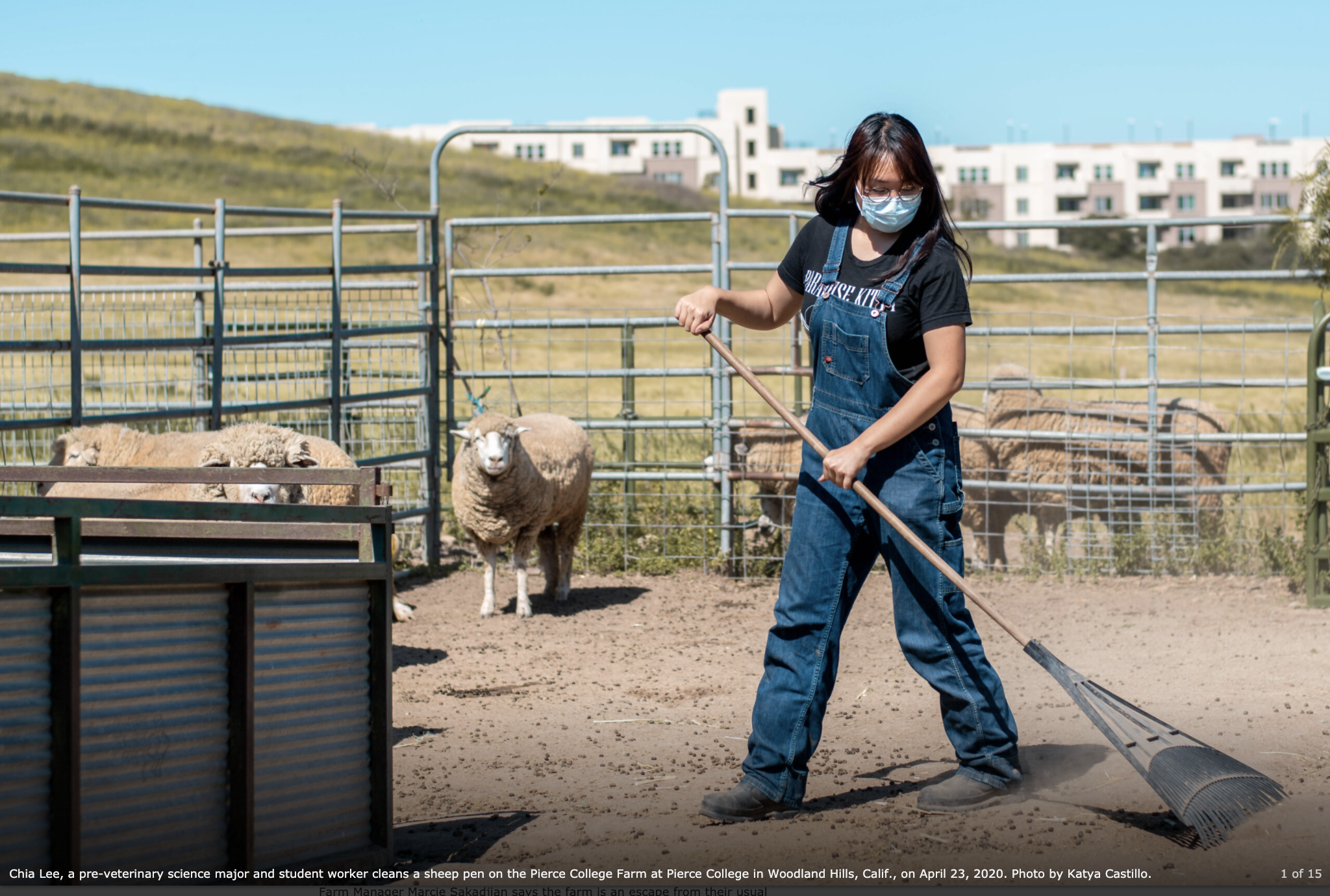 Rain, Shine or Pandemic
By Katya Castillo
First place
Best News article
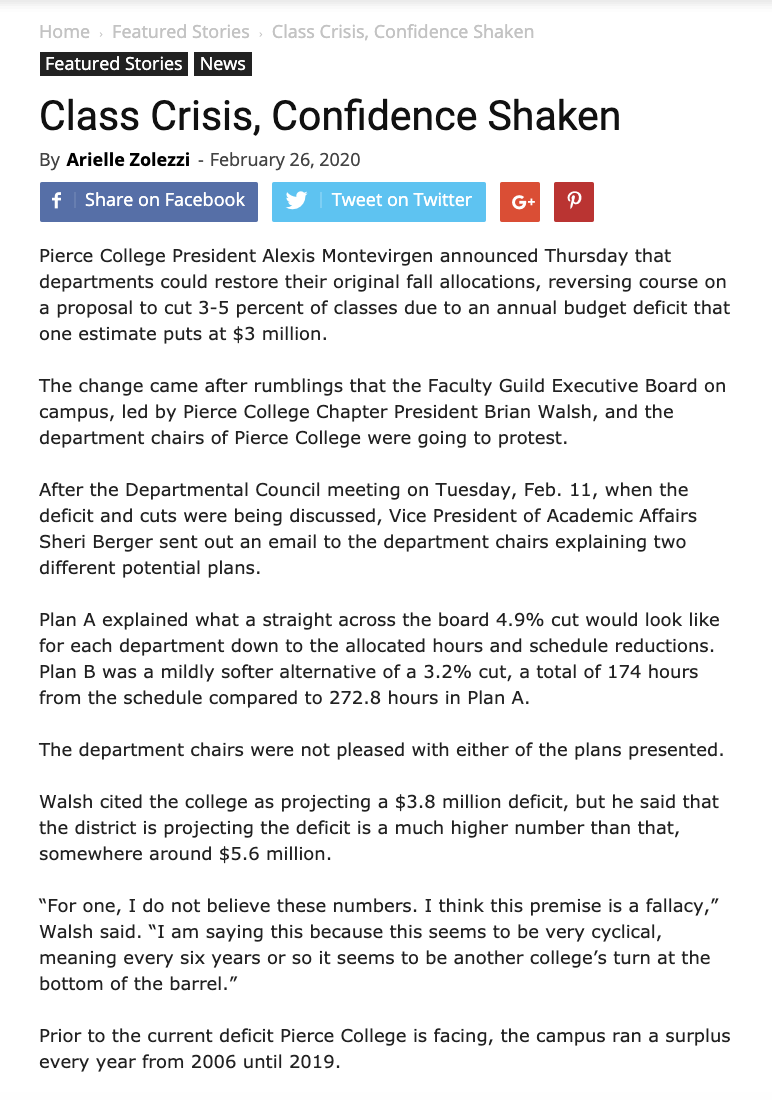 Class crisis, Confidence shaken
By Arielle Zolezzi
Honorable 
Mention
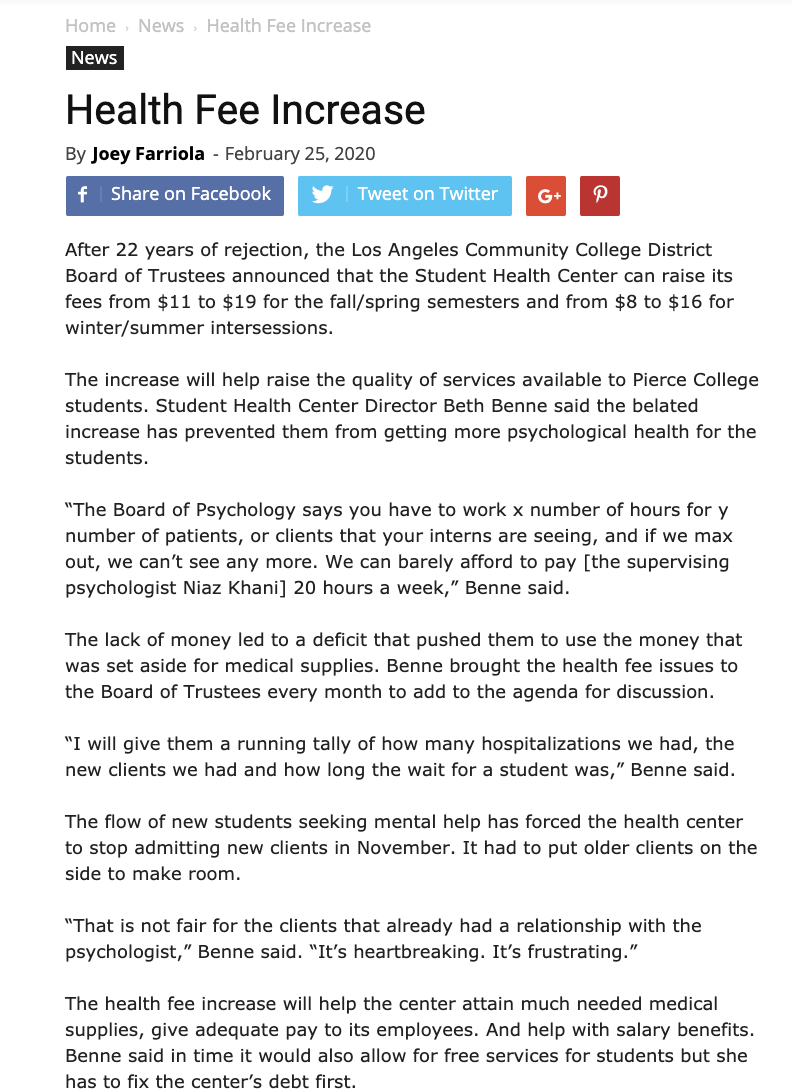 Health fee increase
By Joey Fabiola
Honorable 
Mention
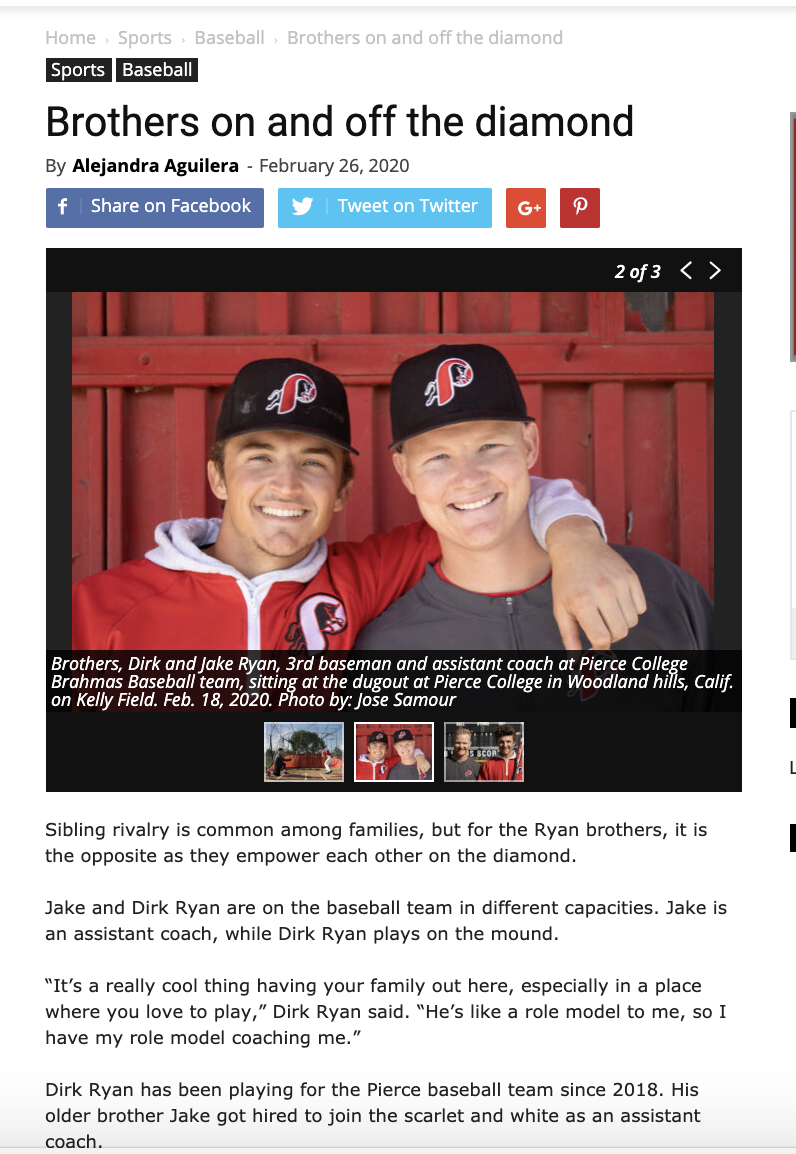 Brothers on and off the diamond
By Alejandra Aguilera
3rd place
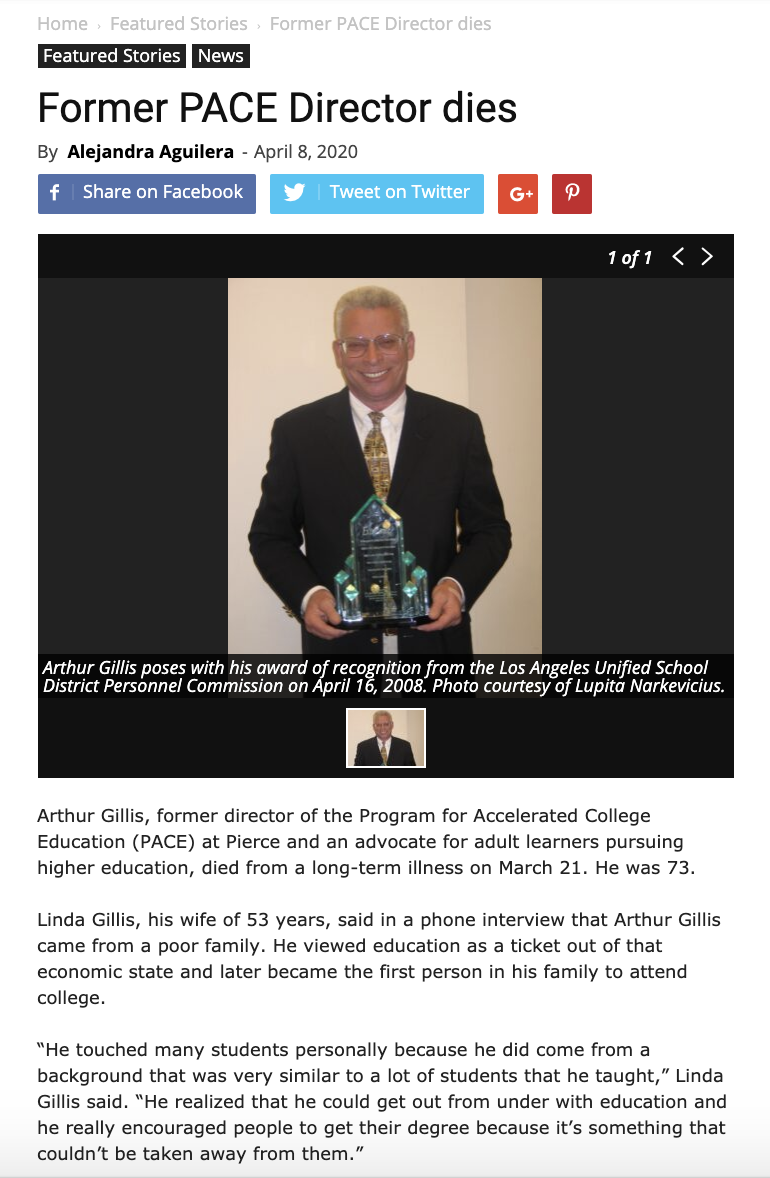 Former pace director dies
 by Alejandra Aguilera
2nd place
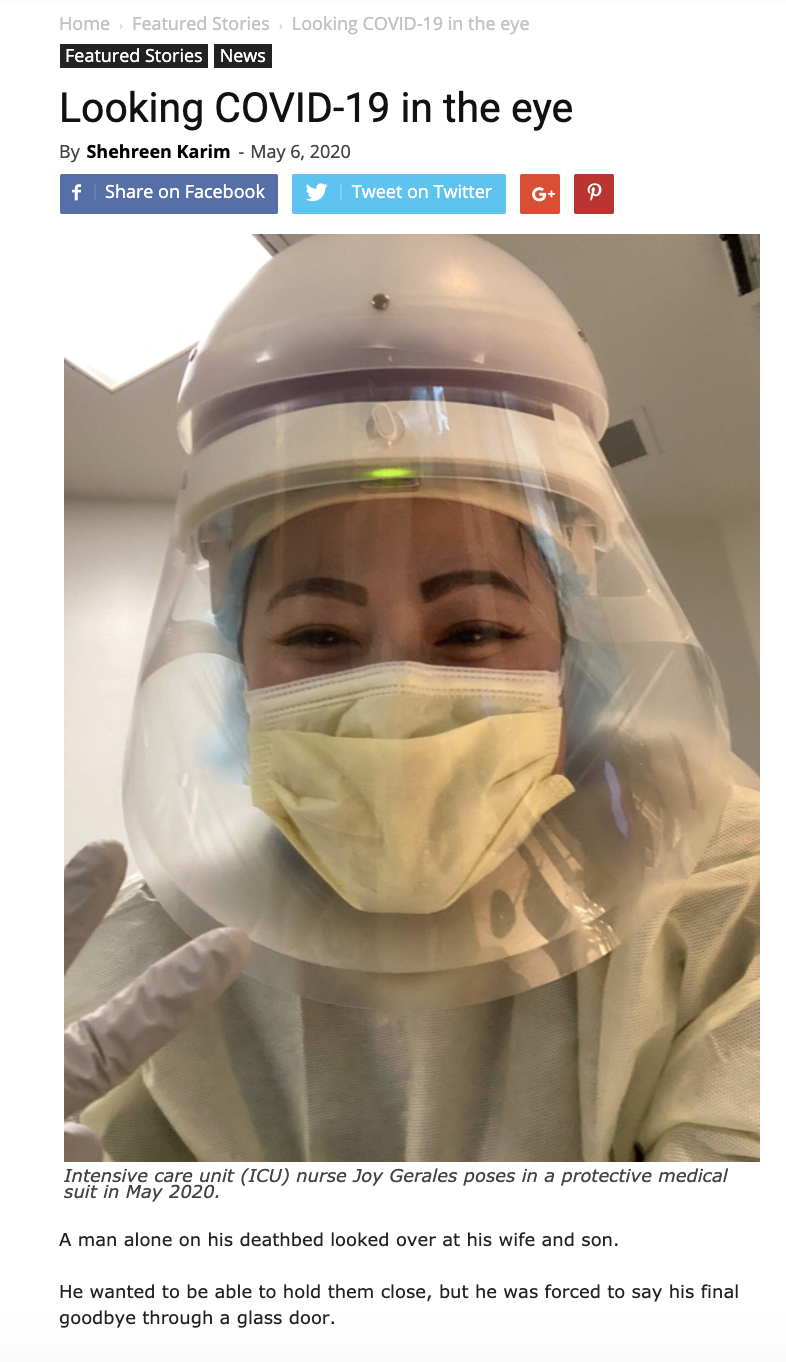 First place
Looking Covid-19 in the Eye
By Shehreen Karim
Best magazine story
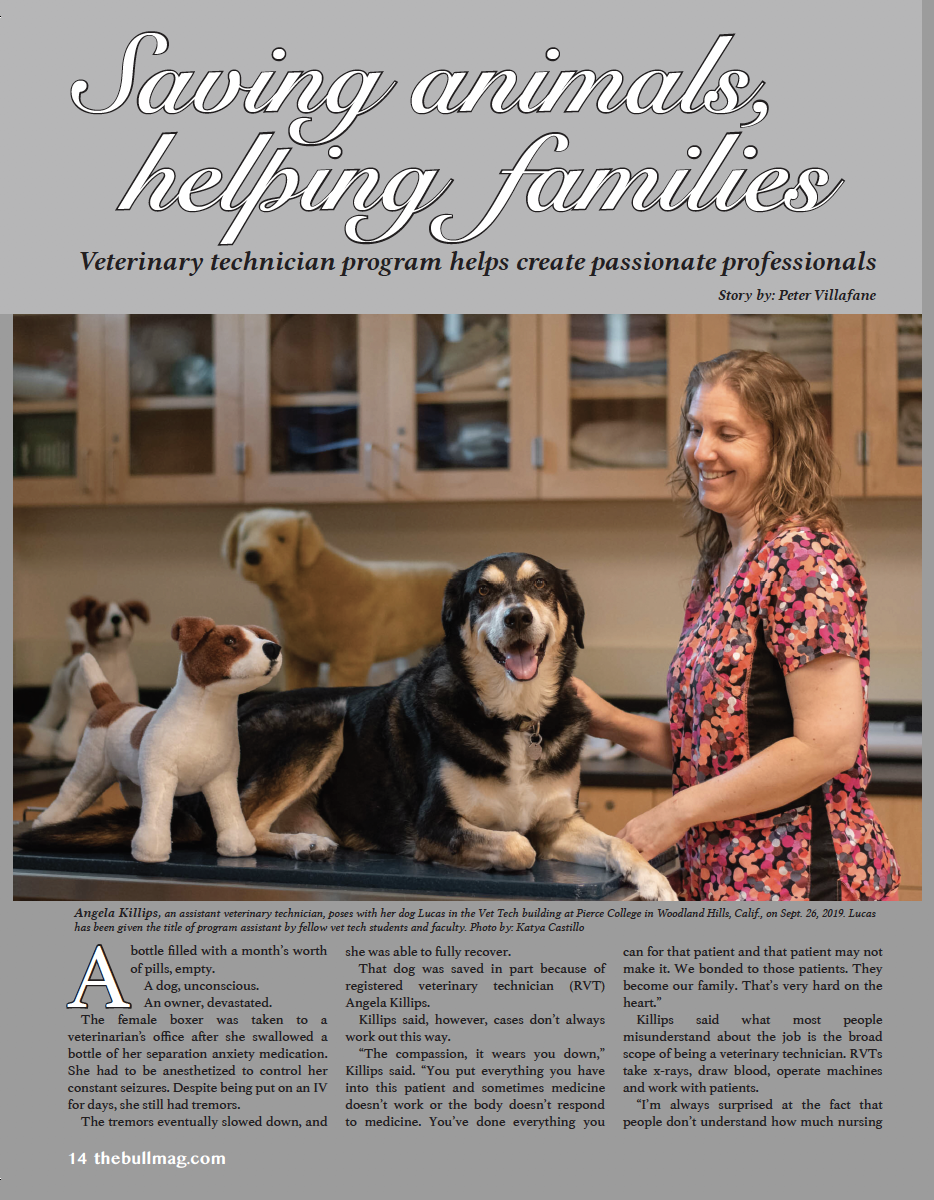 Saving animals, helping families
By Peter villafane
3rd place
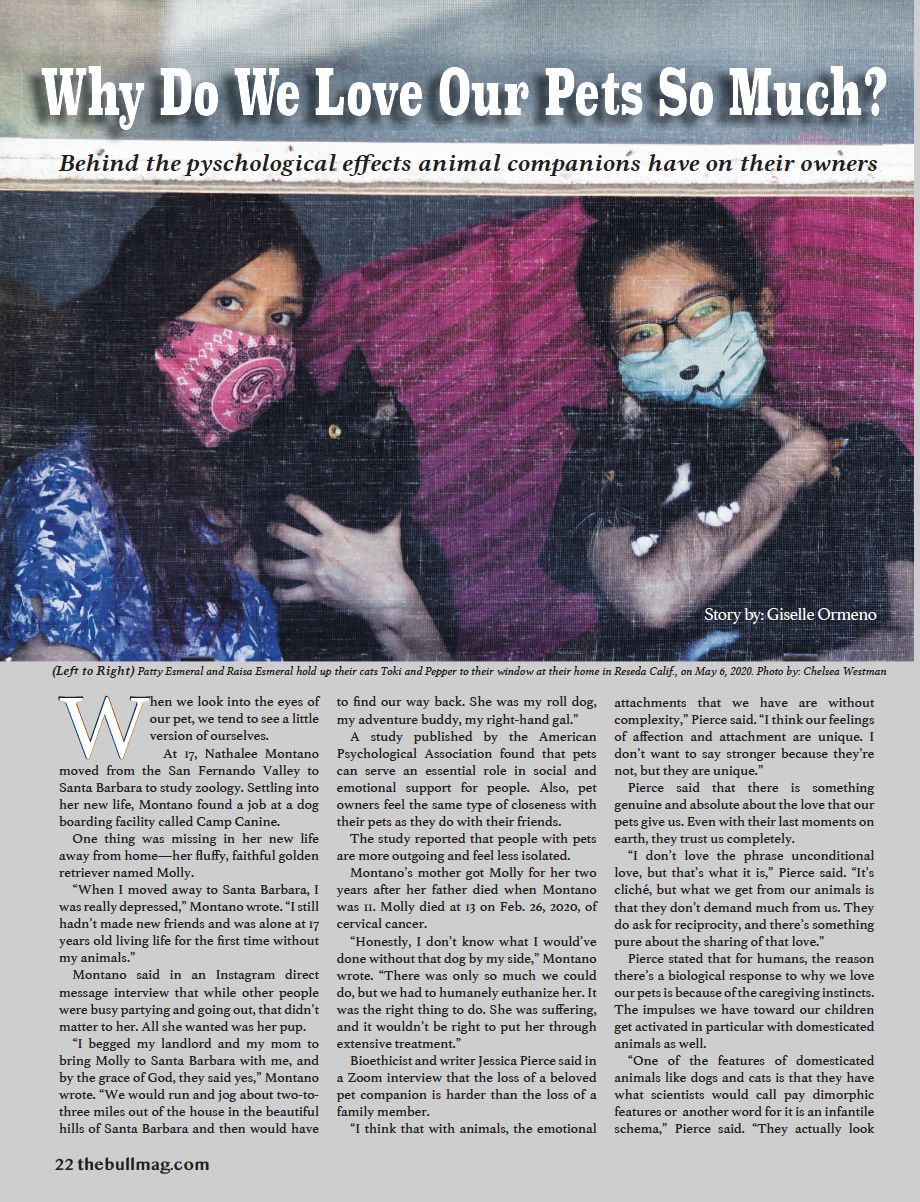 WHY DO WE LOVE OUR PETS SO MUCH
BY GISELLE ORMENO
2nd place
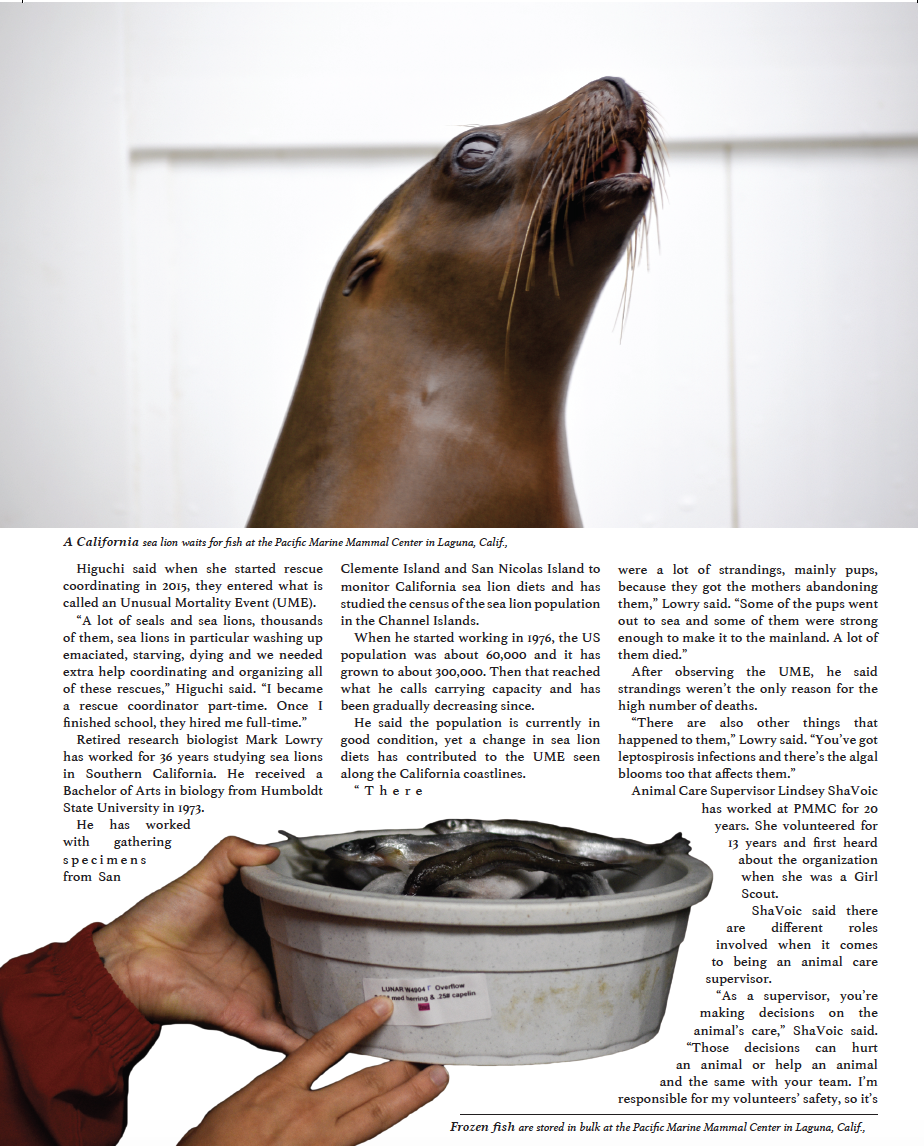 First place
RESCUE, REHABILITATE, RELEASE
By CHELSEA WESTMAN
Best magazine Photo
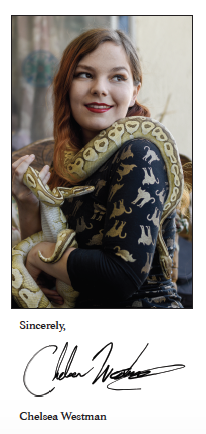 Selfie with snake
by Chelsea Westman
Honorable mEntion
Selfie with dog
by Adam Baron
Honorable mEntion
Ronald Johnson with snake
 by Atena Naghi
4th place
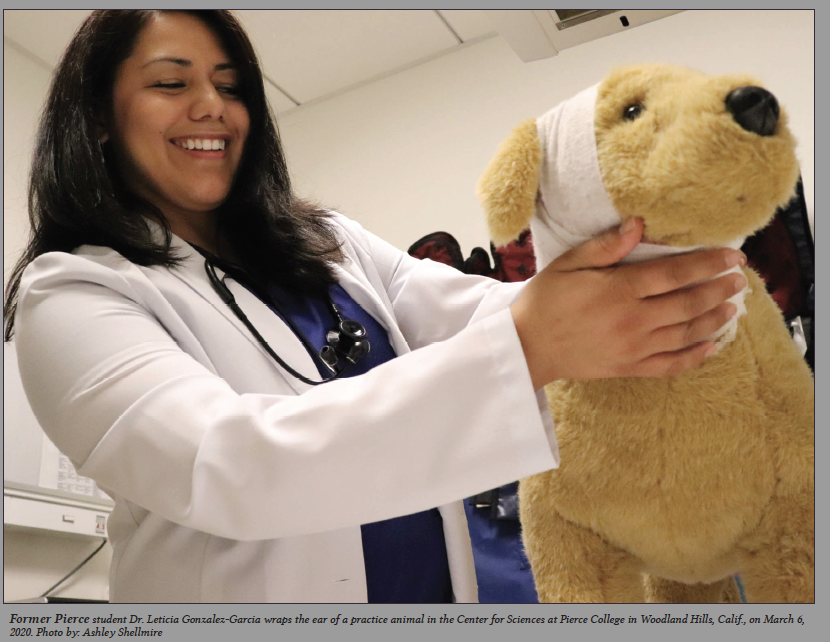 Dr. gonzalez-garcia
By Ashley Shellmire
3rd place
saskia with Guinea Pig
 by Chelsea Westman
2nd place
First place
Dog with Mask
By Adam Baron
Best magazine 
Photo Story
Without a home, but not alone
By Atena Naghi
3rd place
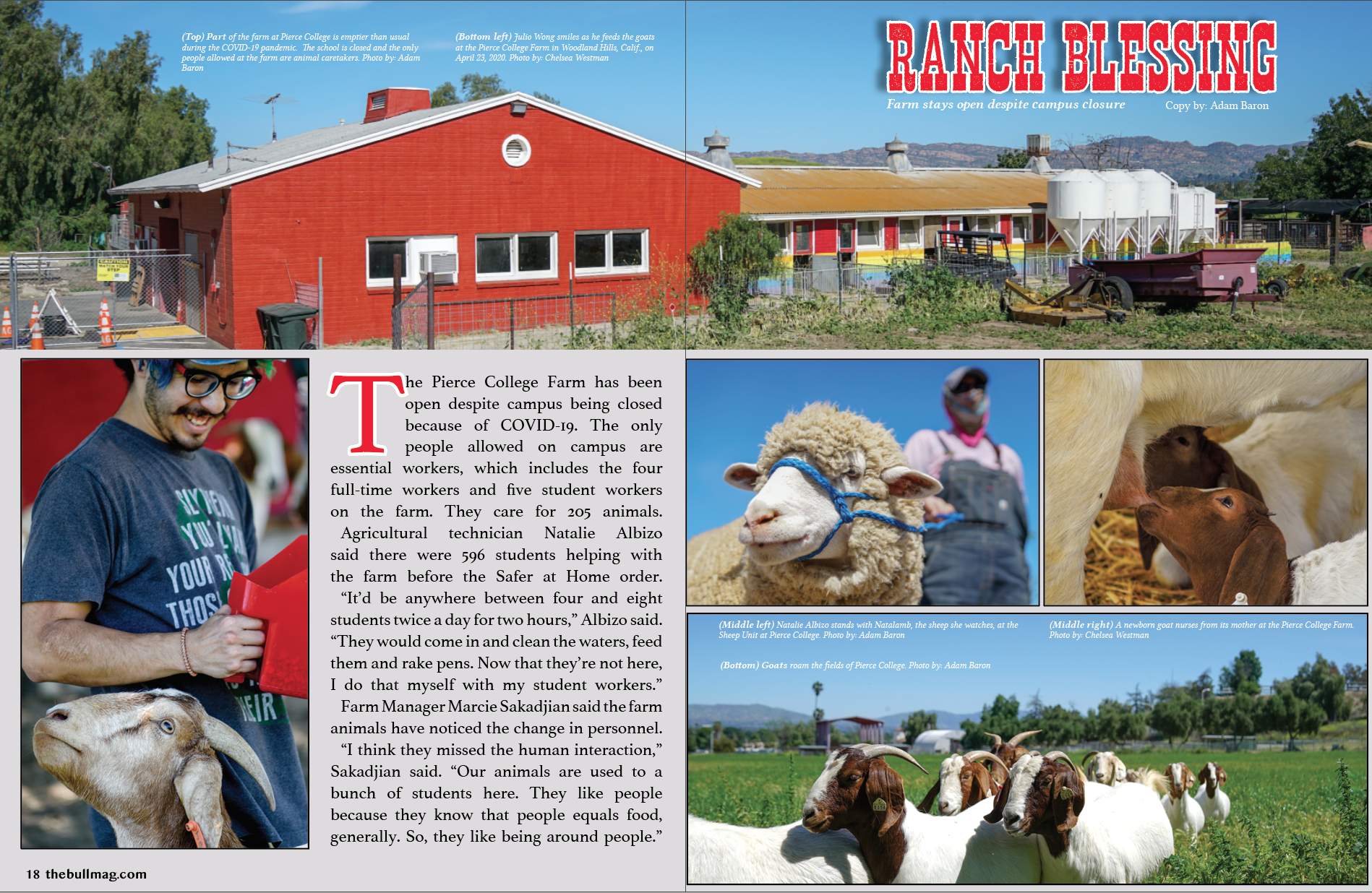 2nd place
Ranch blessings
By Adam Baron and
Chelsea Westman
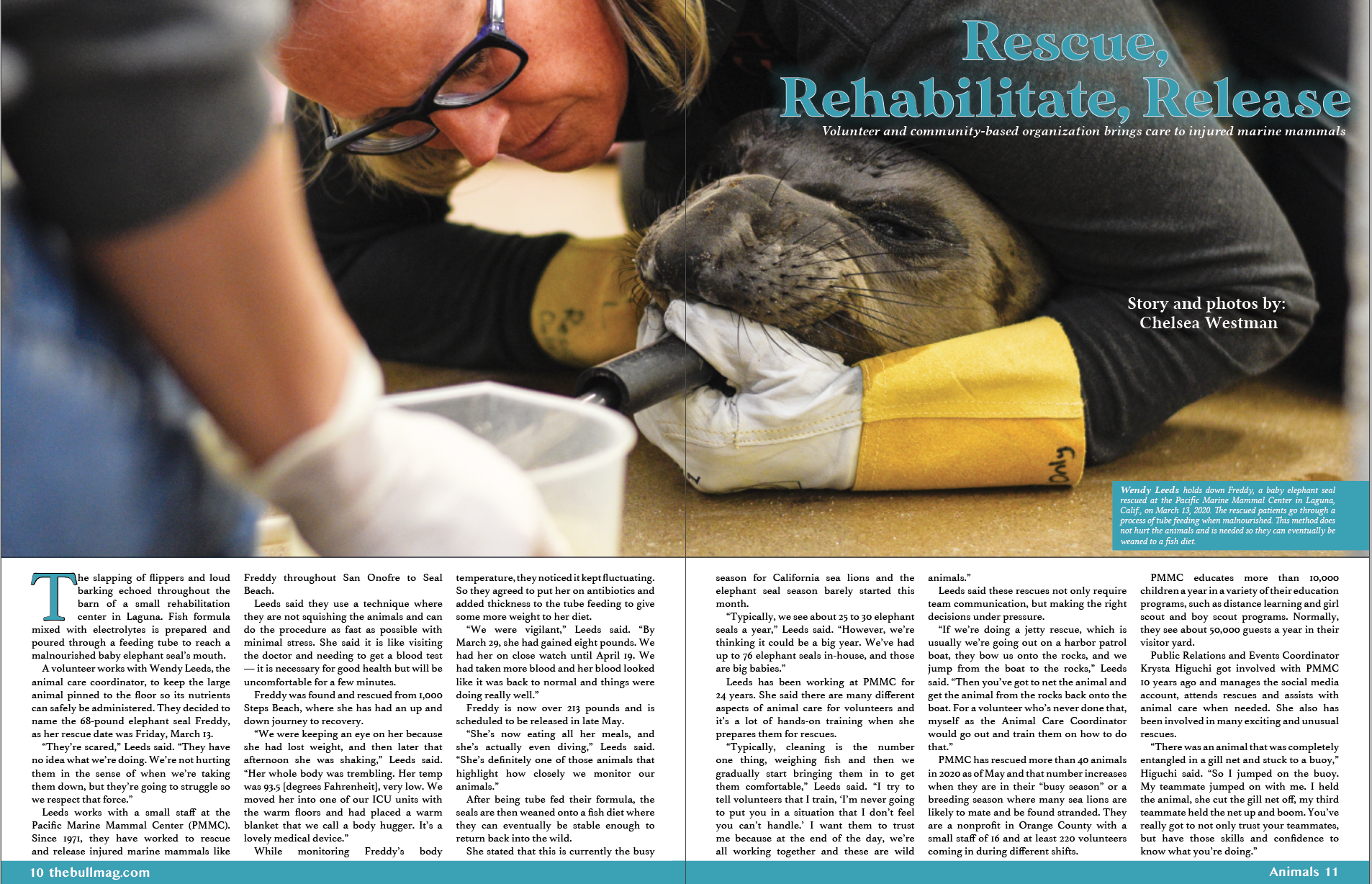 Seal Rescue
By Chelsea Westman
First place
Best portrait
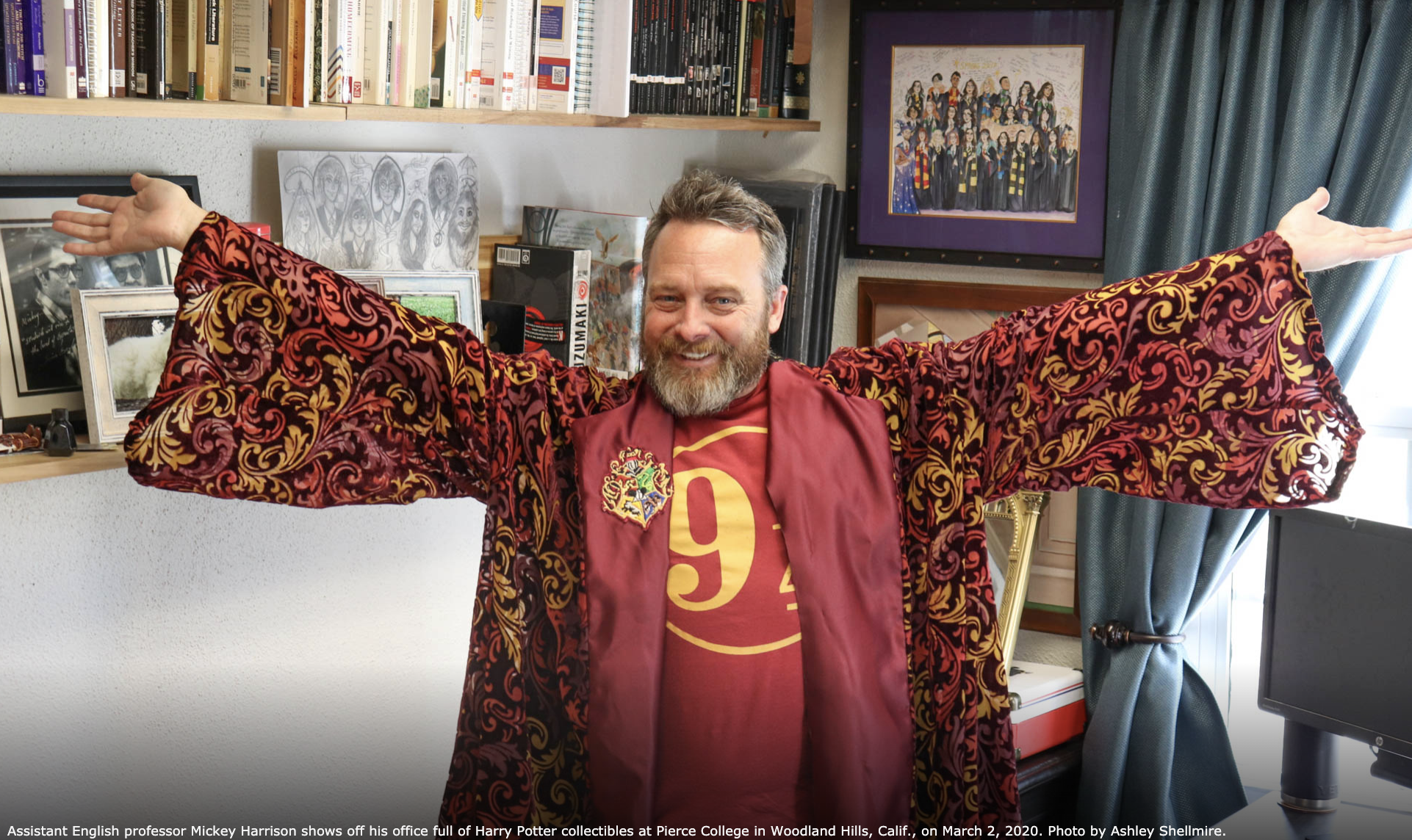 Honorable 
Mention
BRINGING MAGIC TO THE CLASSROOM
By ASHLEY SHELLMIRE
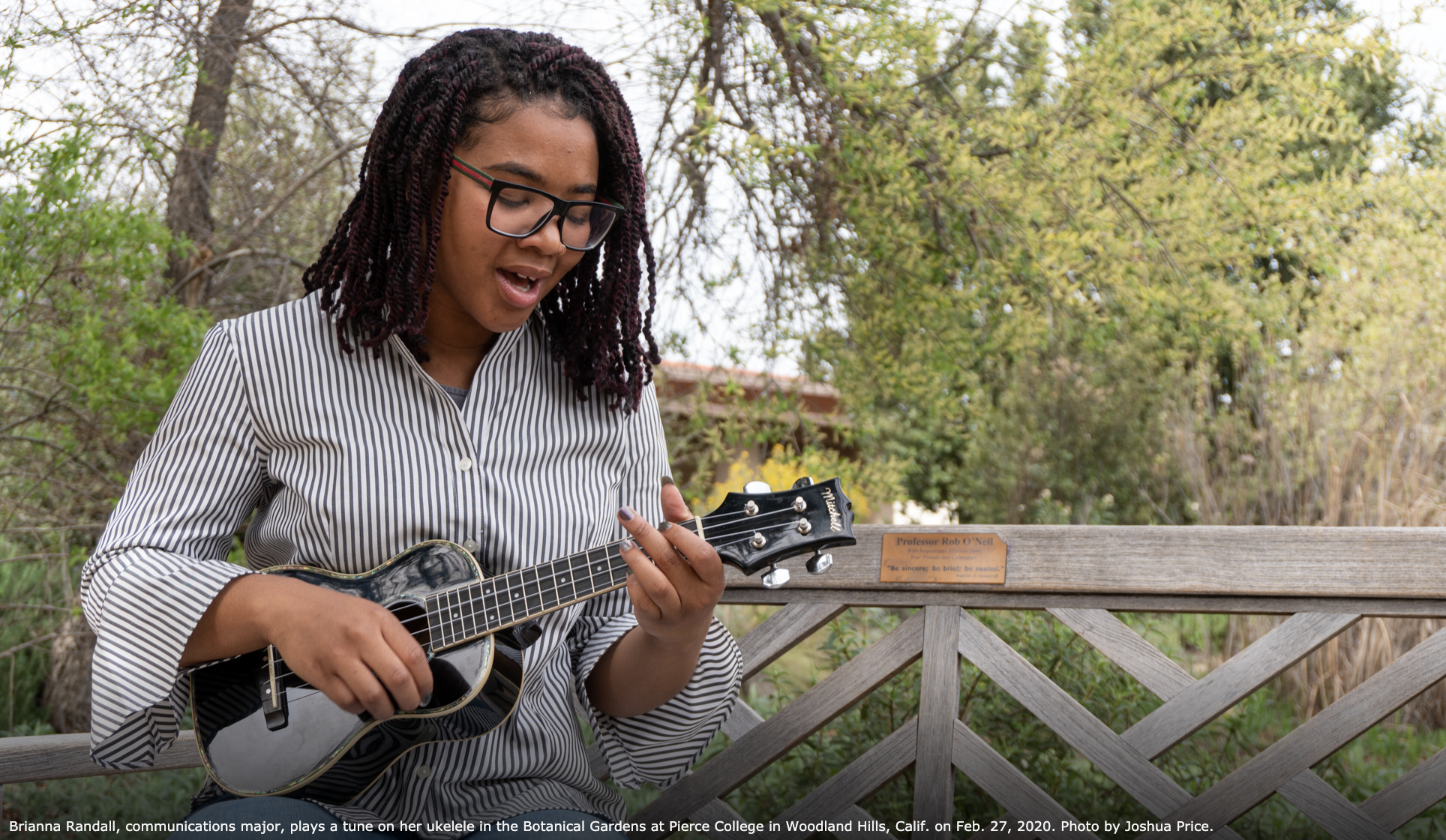 3rd place
BRINGING MEANING THROUGH MUSIC
By JOSHUA PRICE
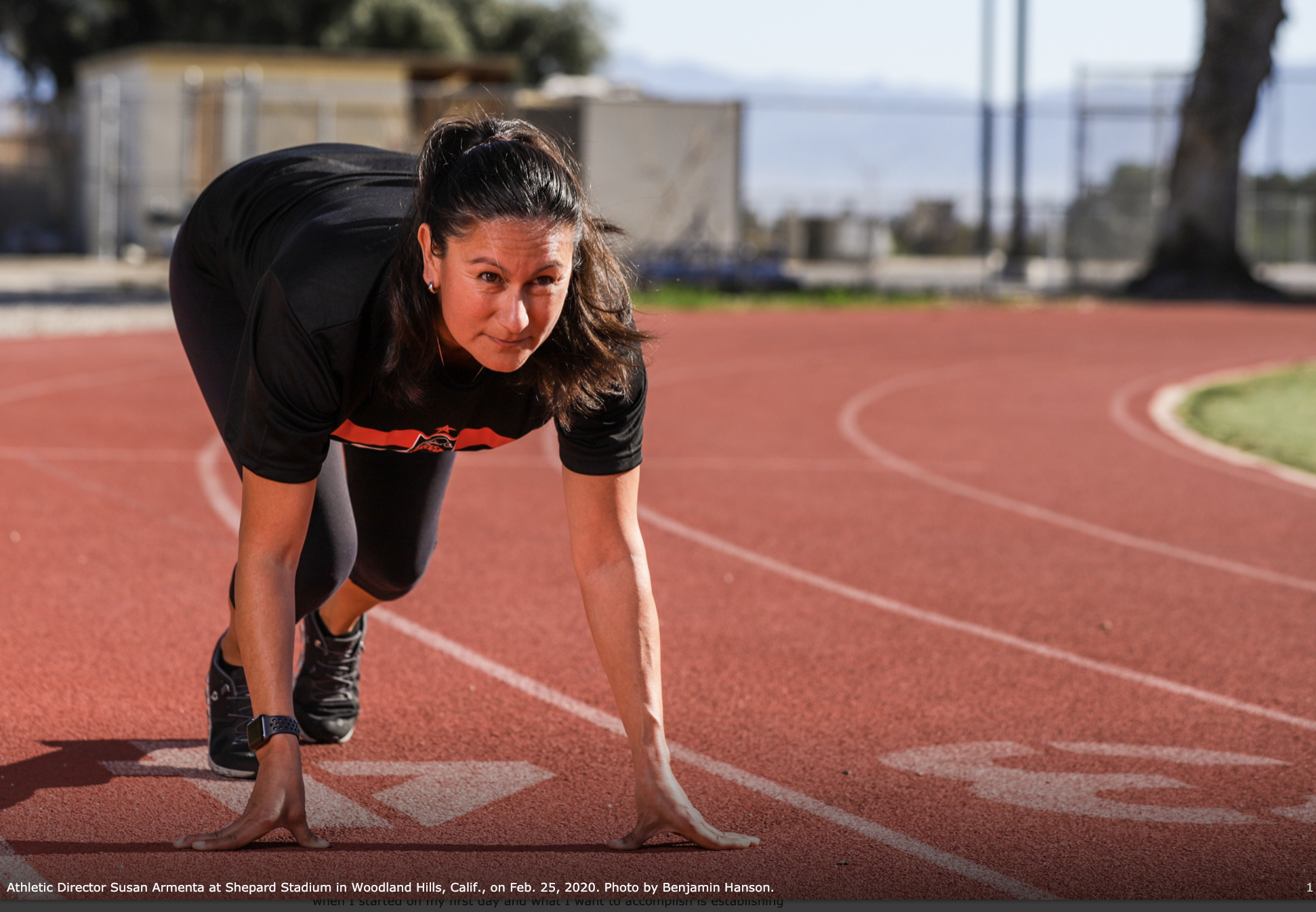 NEW INTERIM ATHLETIC DIRECTOR
 by BENJAMIN HANSON
2nd place
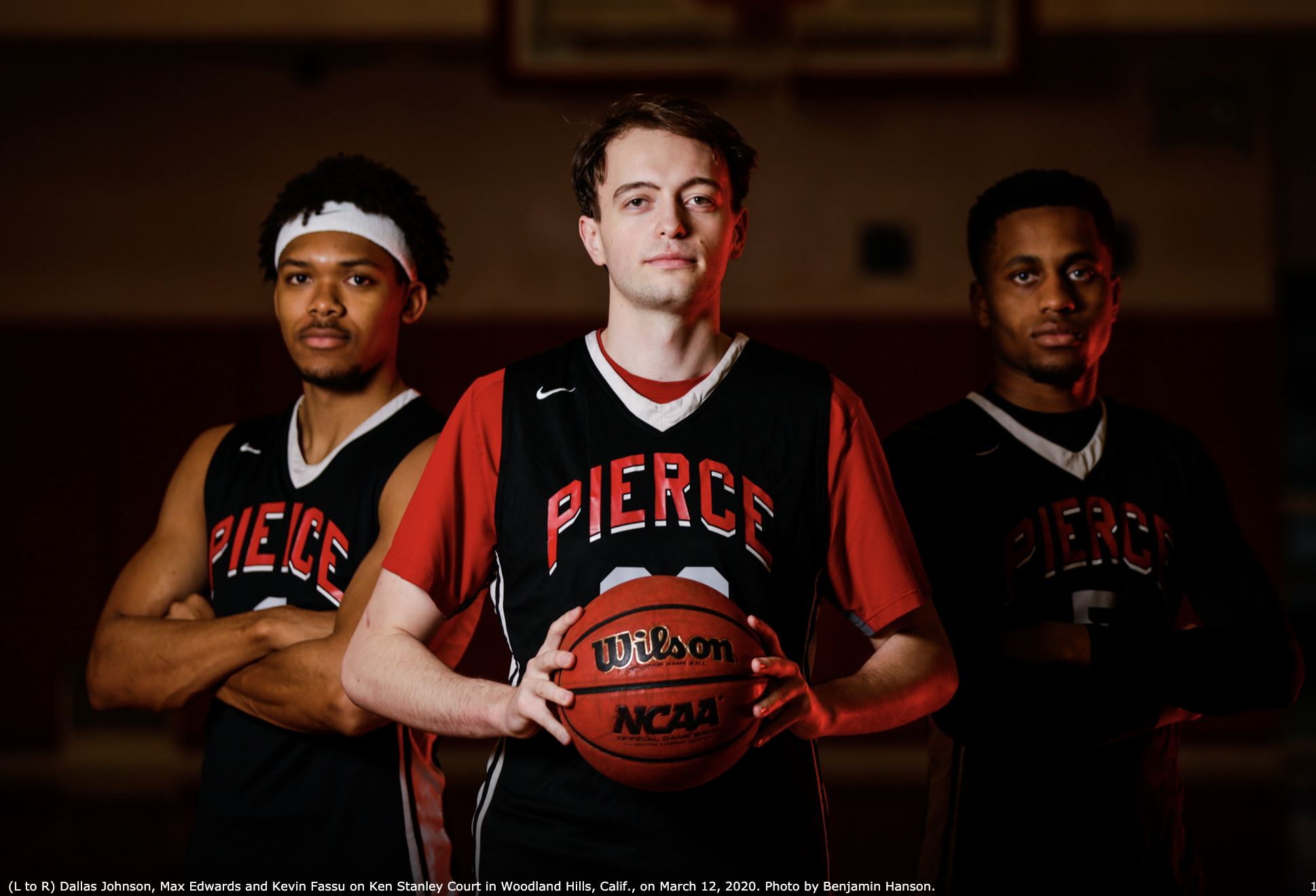 First place
RECEIVING ALL CONFERENCE RECOGNITION
BY BENJAMIN HANSON
Best PHOTO ESSAY
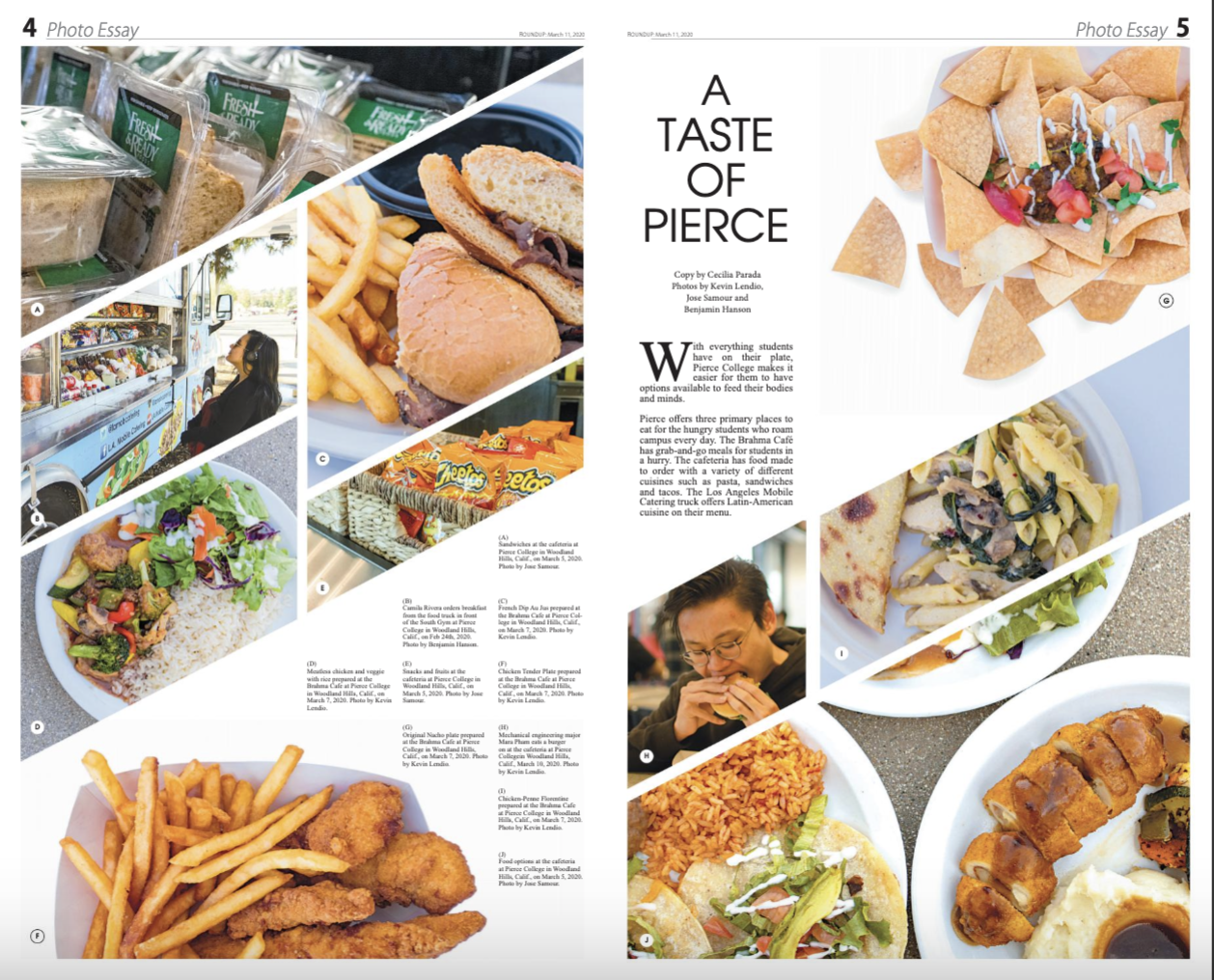 A taste of pierce
By ben hanson,
Kevin lendio,
And Jose samour
Honorable 
Mention
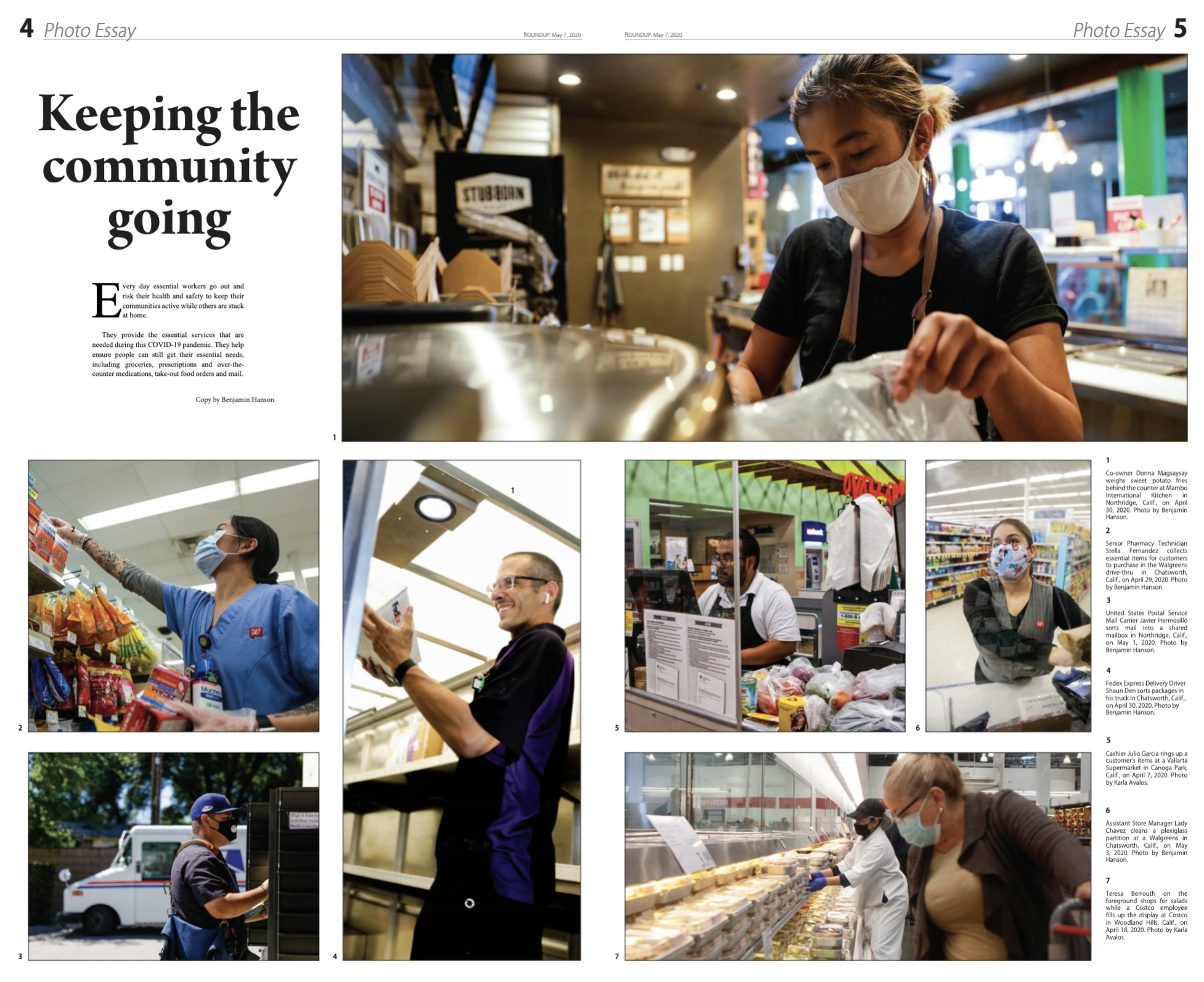 Keeping THE 
Community GOING
By karla avalos
AND BEN HANSON
3rd place
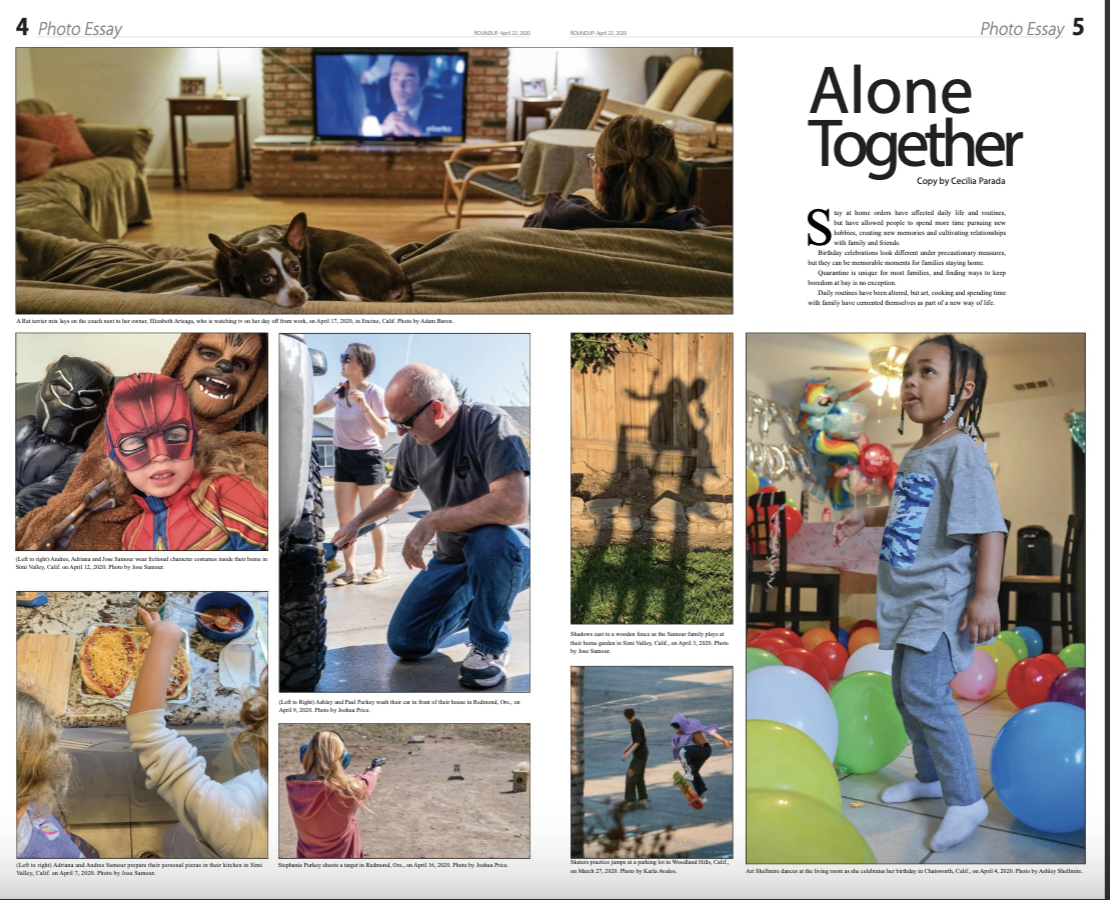 2nd place
Alone together
By  Karla avalos, Adam baron, Joshua price, Jose Samour,  and Ashley shellmire,
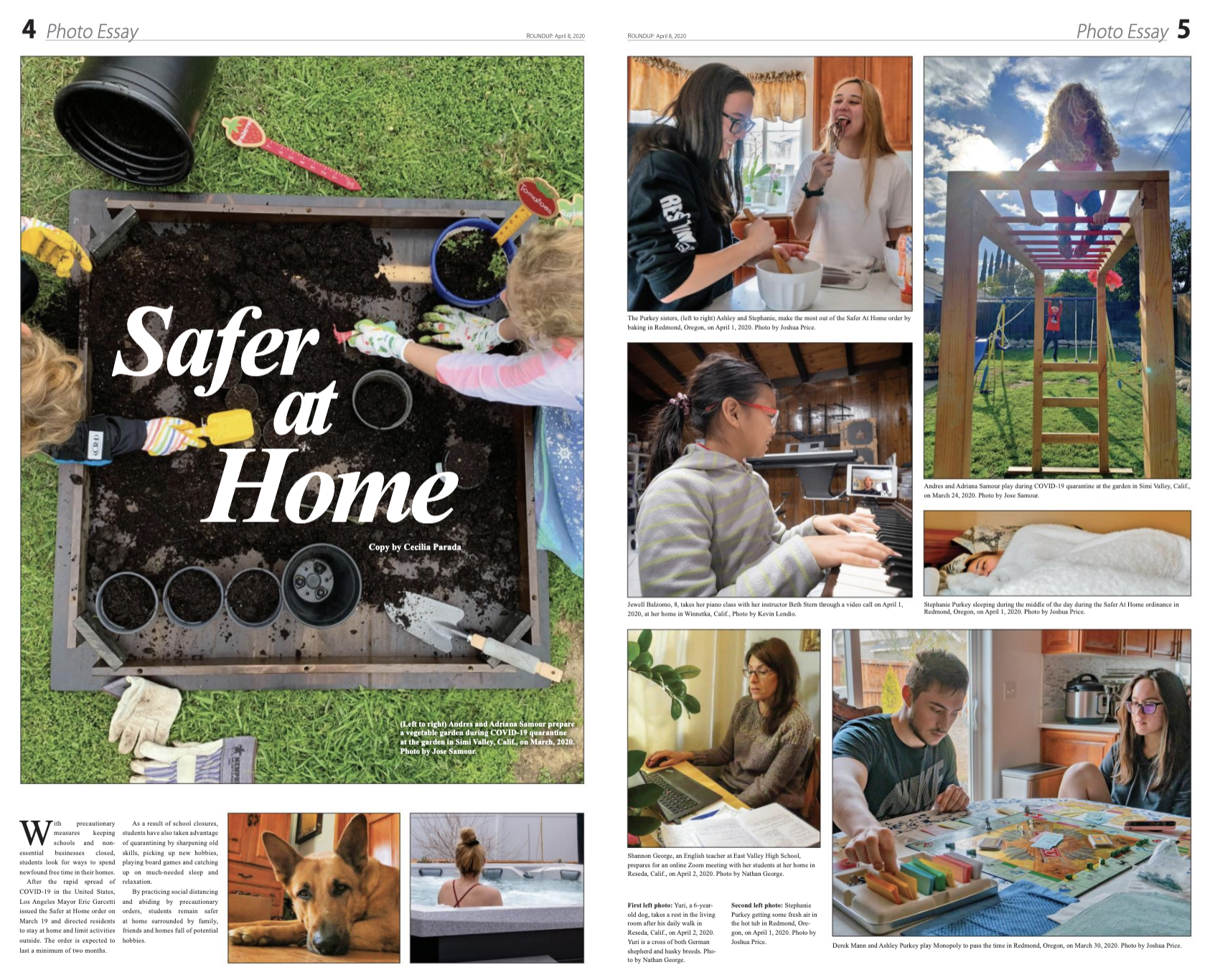 First place
SAFER AT HOME
BY NATHAN GEORGE,
KEVIN LENDIO,
JOSHUA PRICE,
JOSE SAMOUR,
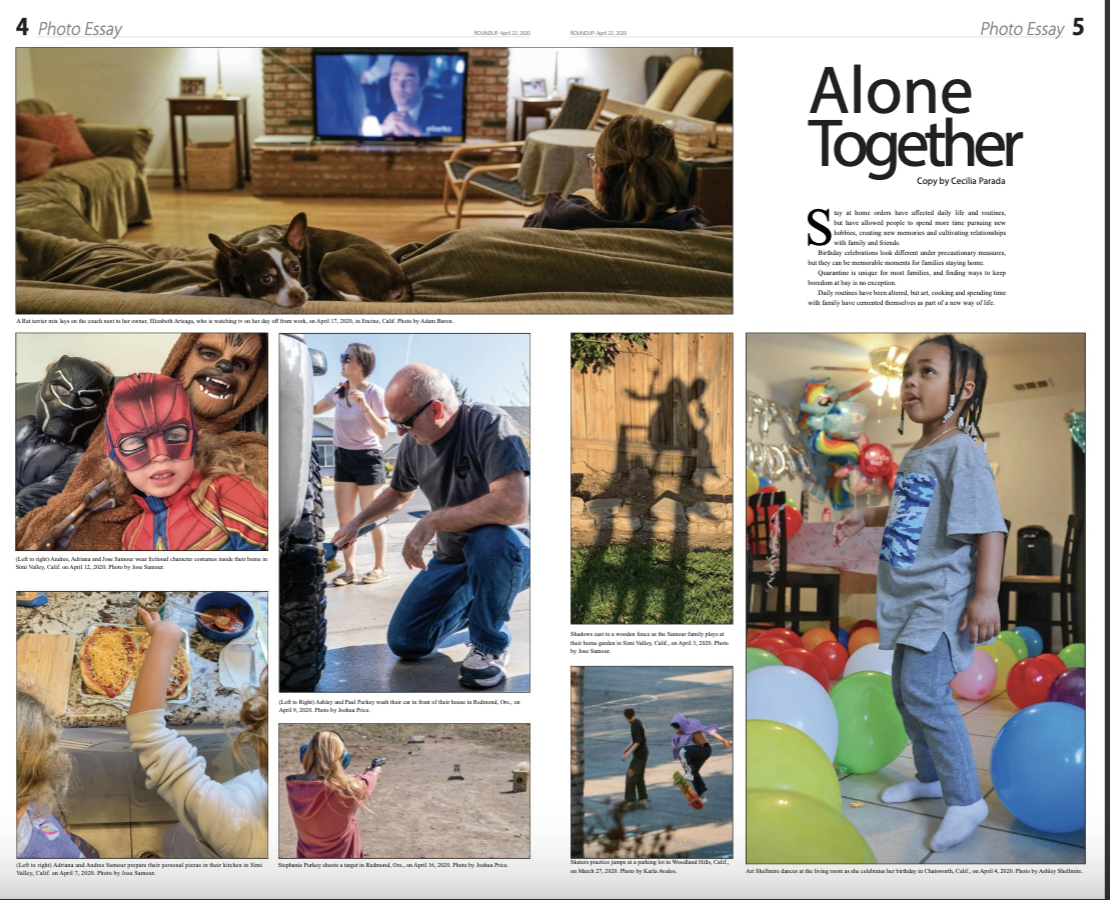 BEST LIVE SHOW
ANDREA PENA
AN IMMIGRANT STORY
3rd place
RAFAEL fogoschensul
MILITARY LIFE TALK
2nd place
First place
WILLIAM ROGERO
TIME MACHINE EXPRESS
BEST PODCAST
A SECRET TO SIMPLE MEDITATION
BY WILLIAM ROGERO
HONORABLE MENTION
Sheered
By JASON MELENDEZ
3rd place
VOLUNTEERING
BY MICHELLE REYES
2nd place
First place
PROFESSOR MARIA PERSER
BY LUIS MENDOZA
BEST RADIO DOC
COMICS AND COVID
LUIS MENDOZA
HONORABLE MENTION
THE DISNEY PANDEMIC RESPONSE
LIDIA BECK
3rd place
THE SMALL BUSINESS PANDEMIC RESPONSE
KATIE ROSENDAL
2nd place
First place
THE MUSIC ABOUT LIFE AND ENDLESS NIGHTS
WILLIAM ROGERO
SPECIAL RECOGNITION
GISELLE ORMENO AND SHEHREEN KARIM
CUB REPORTERS
JOSHUA PRICE and karla avalos
CUB PHOTOGRAPHER
KATYA CASTILLO AND BEN HANSON
TOP GUN PHOTOGRAPHERS
CHELSEA WESTMAN
SCHEIBEL AWARD
PAULINA VIDANEZ
MARCONI AWARD
PETER VILLAFANE
MVP
KATYA CASTILLO
MOST DEDICATED
Media arts awards spring 2020
Amara aguilar, TAYLOR ARTHUR , Sam Bravo, Gregory Favre, Nico Heredia, Jill Leovy, NICK MCNAMARA, megan moureaux, Meg O’Neil, Megan O’Neil, Brian Van der brug
Special Thanks to our Judges!